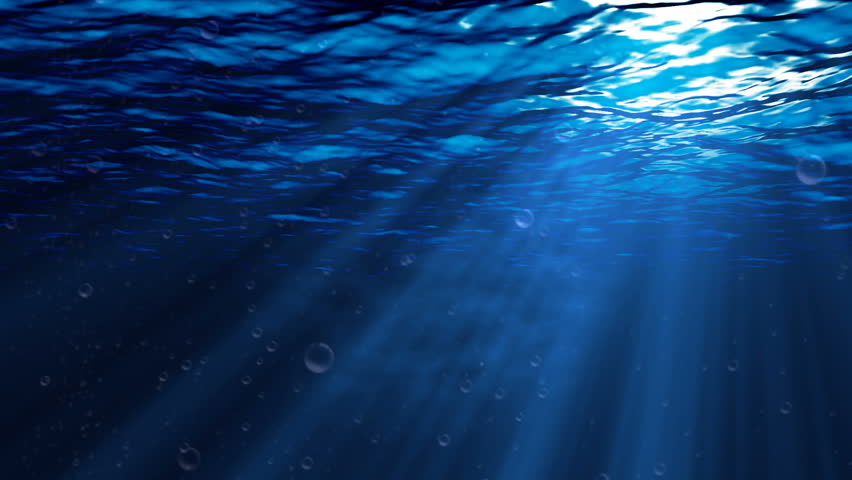 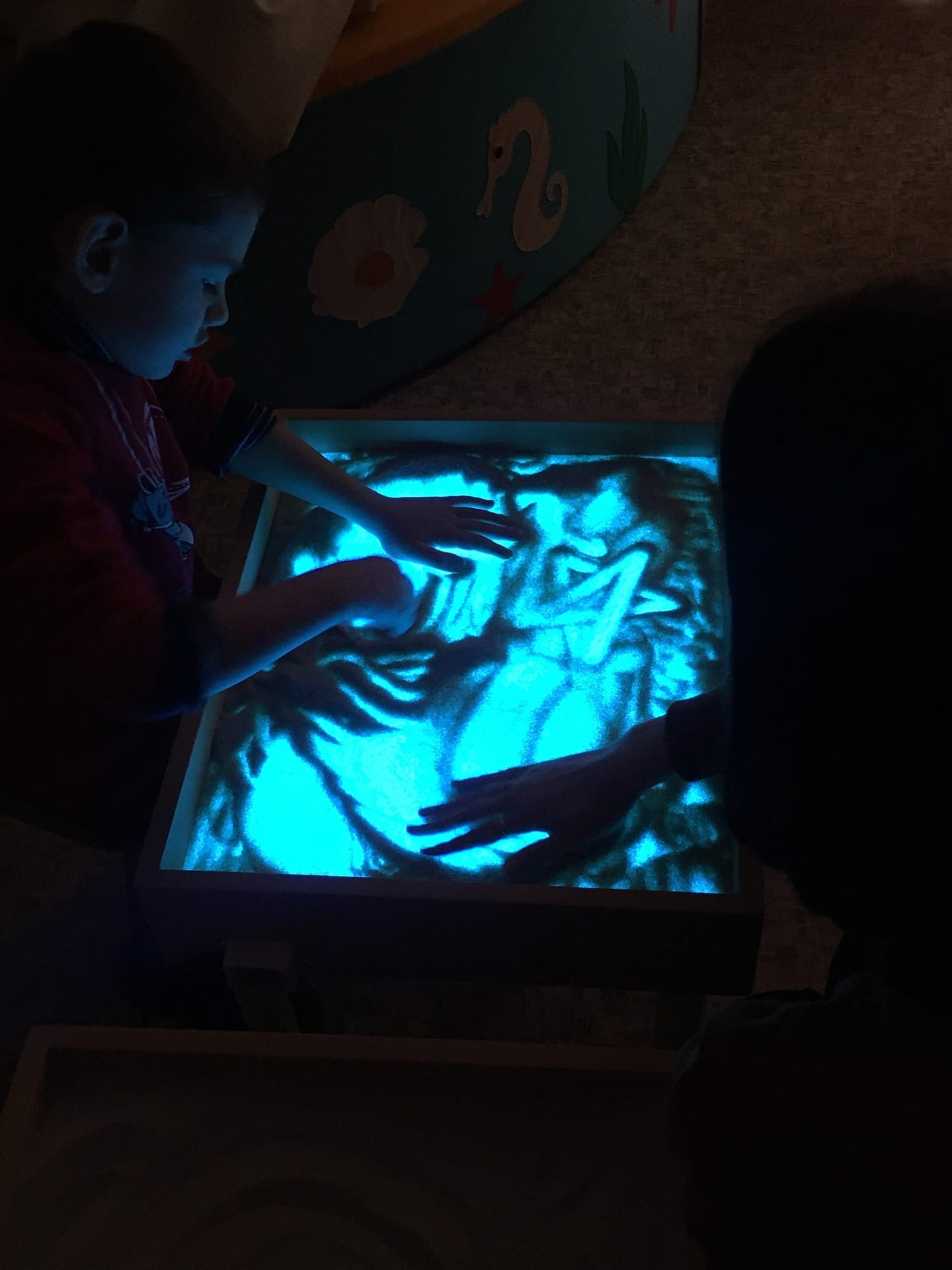 ДЕНЬ ВОДЫ В СЕНСОРНОЙ КОМНАТЕ. КОРРЕКЦИОННО-РАЗВИВАЮЩЕЕ ЗАНЯТИЕ СО СПЕЦ. ГРУППОЙ «ПУТЕШЕСТВИЕ В ПОДВОДНЫЙ МИР»
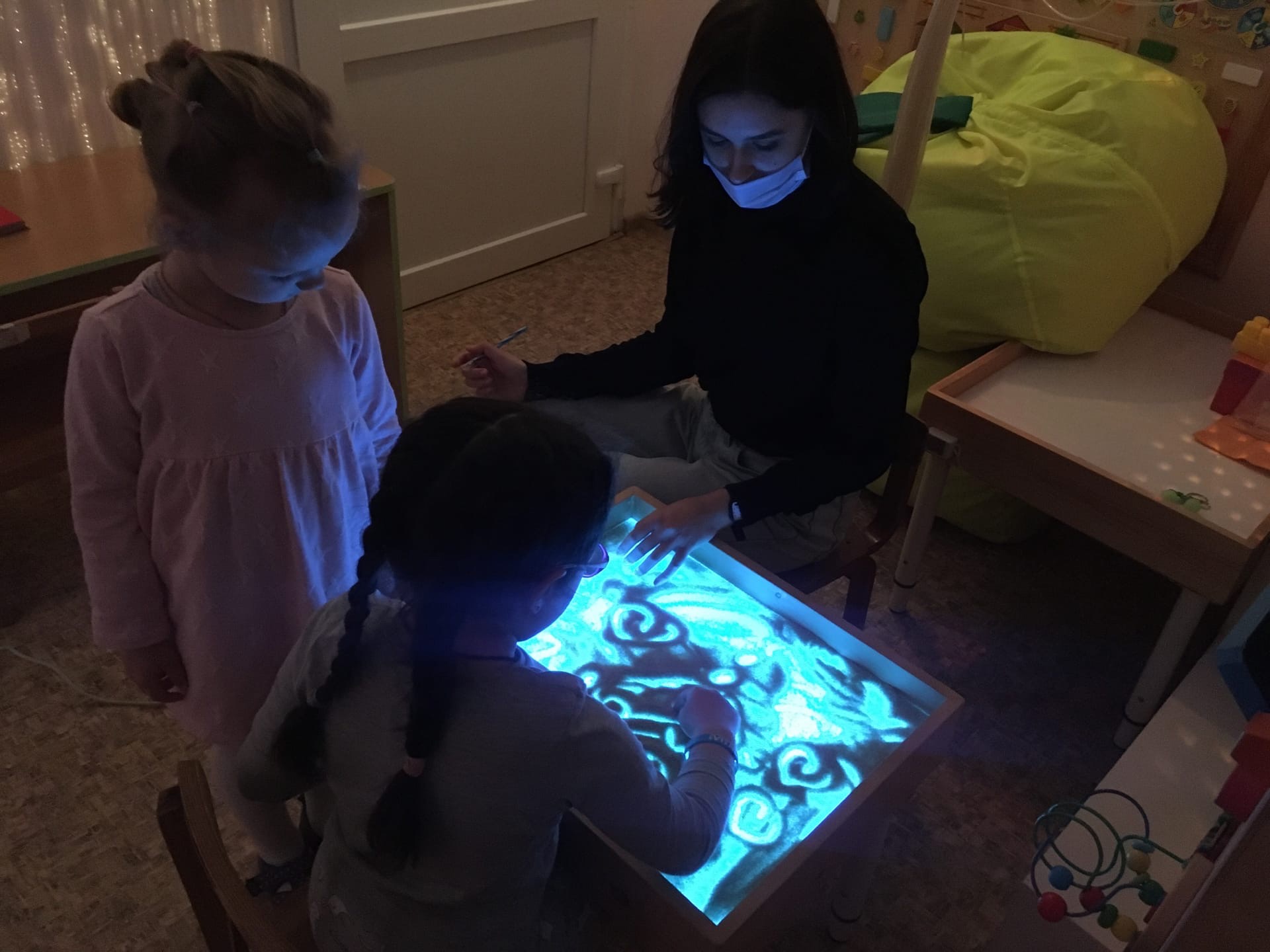 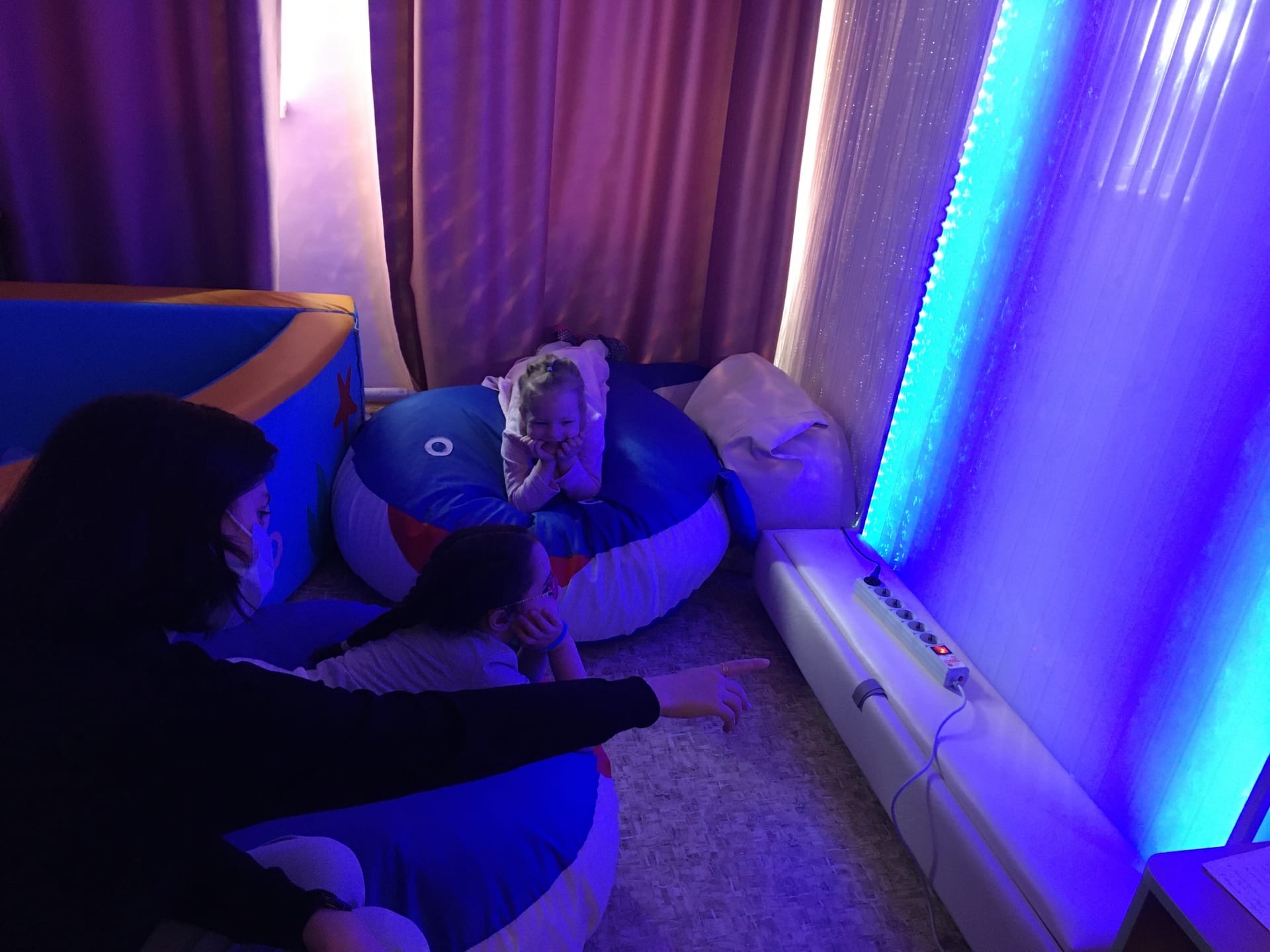 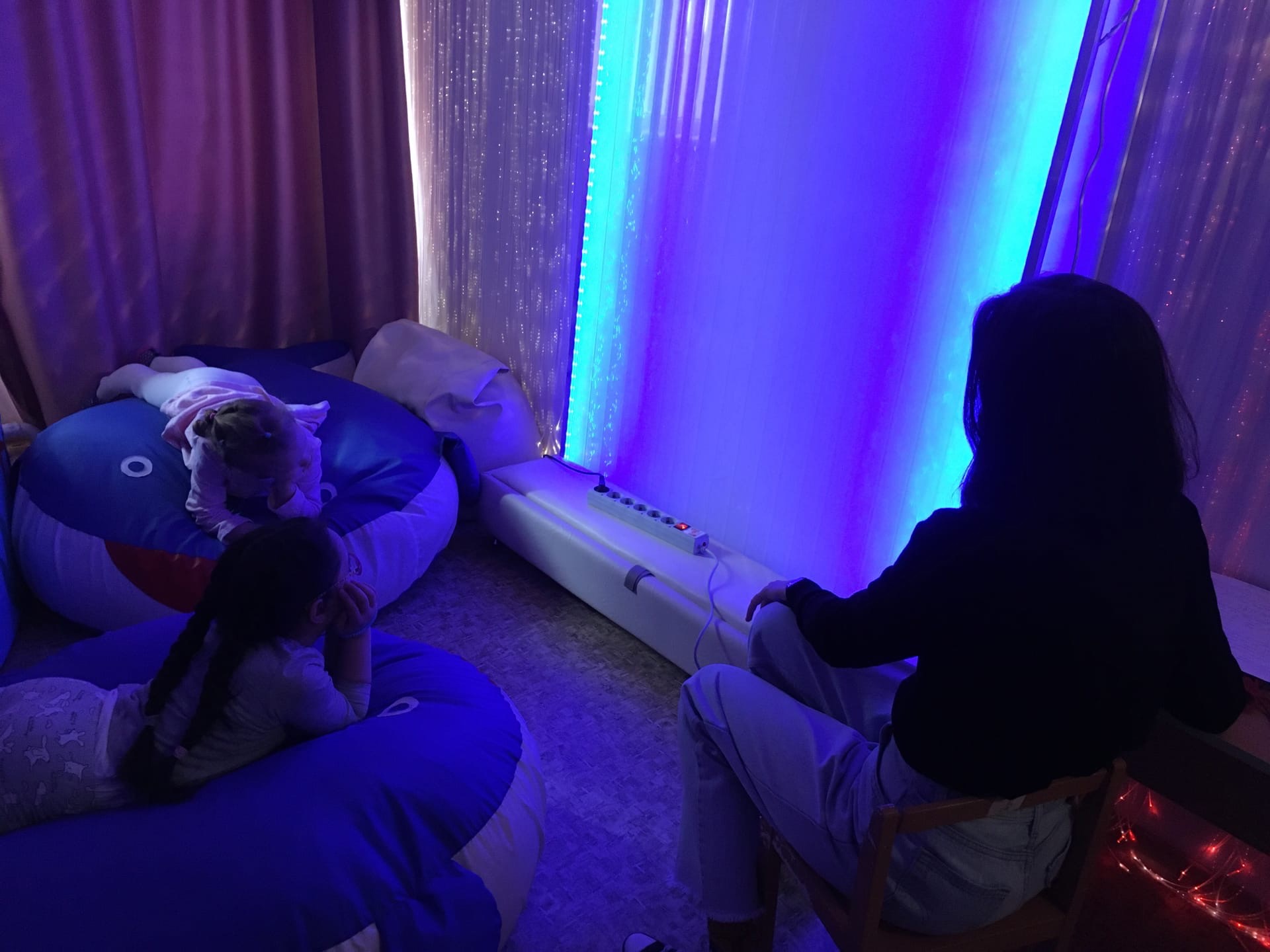 Воде была дана волшебная власть стать соком жизни на Земле.                                                                               Леонардо да Винчи
Что же такое день воды?
22 марта весь мир проводит мероприятия, посвященные дню сохранения и освоения водных ресурсов. Мы также не остались в стороне, и провели воспитанников в мир знакомства с данным праздником.
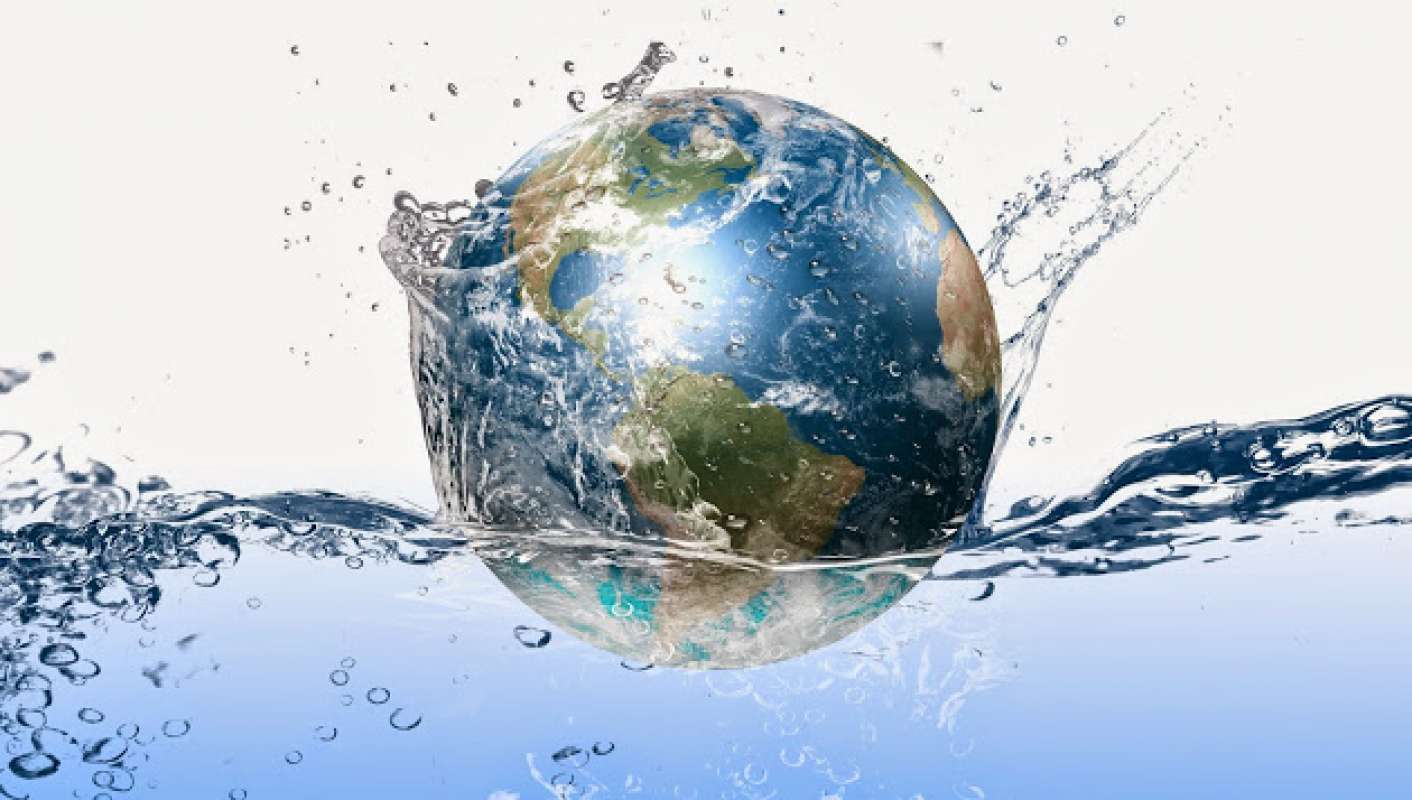 Конспект коррекционно-развивающего занятия «путешествие в подводный мир»
Цели и задачи: развивать знания детей о значении воды, закреплять знания о разнообразном состоянии воды, её свойствах;
воспитывать бережное отношение к природе.Закрепление сенсорных эталонов при помощи песка и воды.
Материал для занятия:
Песочница с подсветкой;кресла-пуфики в виде китов;сухой бассейн с шариками;пузырьковый фонтан с подсветкой;песок;
резиновая игрушка-антистресс в виде осьминога;
Ход занятия:
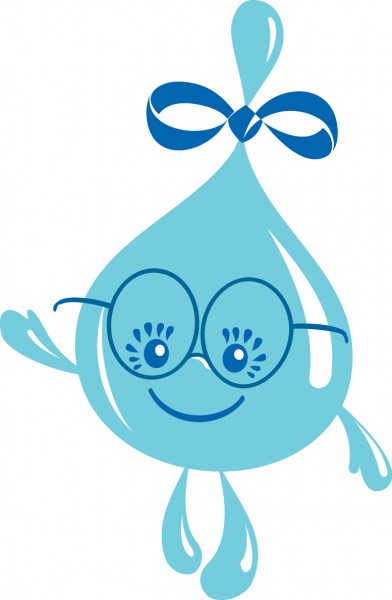 Психолог:  Она бежит, бурлит, играет,И даже по небу летает.
Не уследишь — может пролиться,
Высоко в небо испариться.А как наскучит ей летать,
На землю падает опять.
Встречается везде по свету,Скажите, что за чудо это?
ИГРА «НАРИСУЙ ПОДВОДНОГО ОБИТАТЕЛЯ»
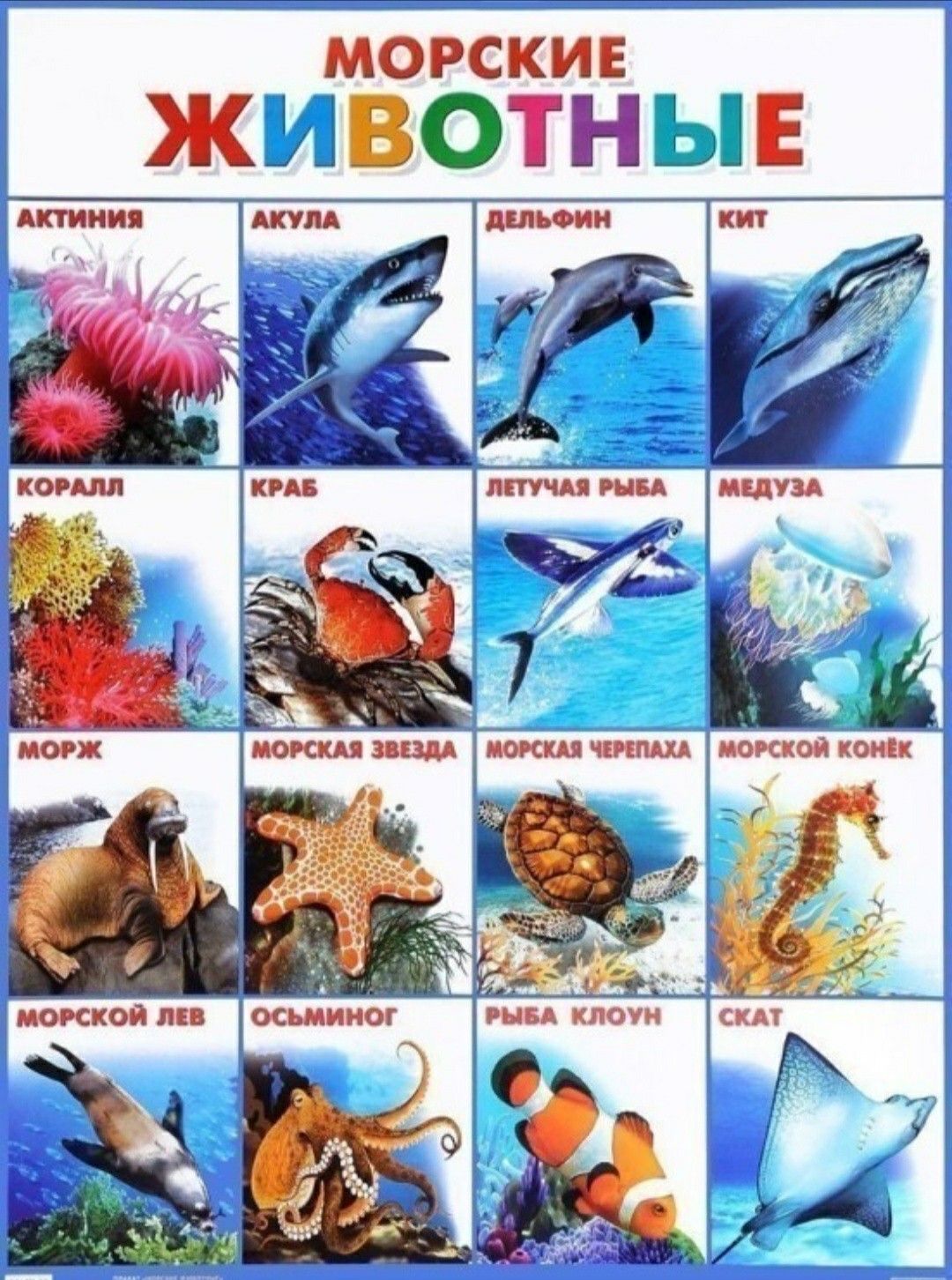 ЦЕЛИ: -ПРОДОЛЖЕНИЕ ЗНАКОМСТВА СО СВОЙСТВАМИ ПЕСКА; -РАЗВИТИЕ ВООБРАЖЕНИЯ;-РАЗВИТИЕ МЕЛКОЙ МОТОРИКИ;-СНЯТИЕ ПСИХОЭМОЦИОНАЛЬНОГО НАПРЯЖЕНИЯ.оборудование: -таблица с морскими животными;-Стол-песочница с подсветкой;
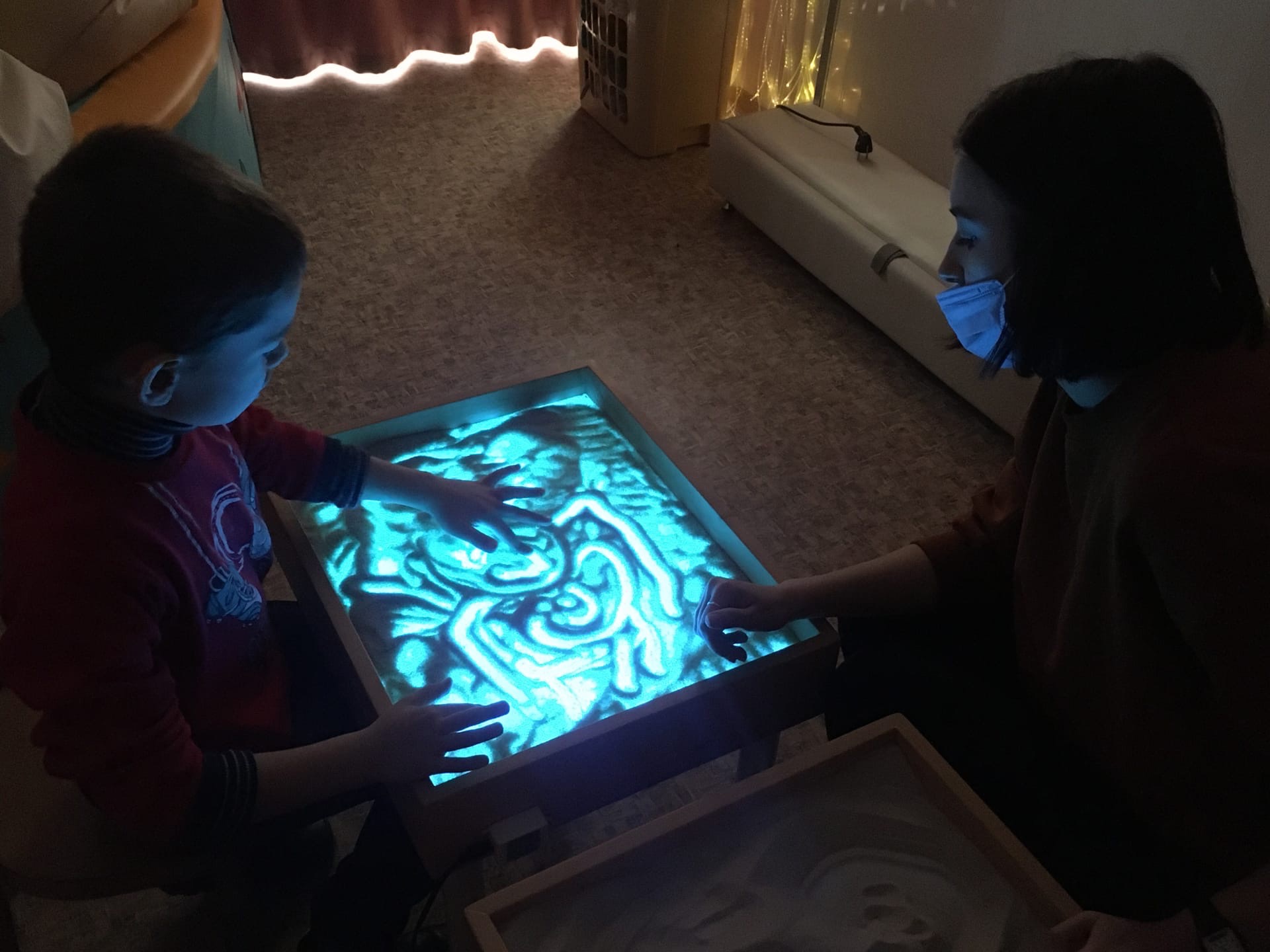 Детям предлагается внимательно рассмотреть таблицу для более детального ознакомления с обитателями подводного мира, а после нарисовать на сухом  песке любого понравившегося (важно напомнить ребенку, что он также может изобразить фантастическое морское создание, например, русалочку).
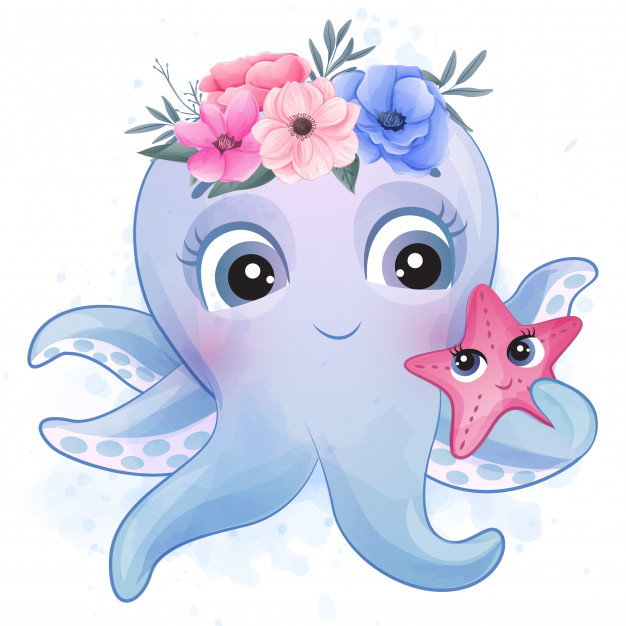 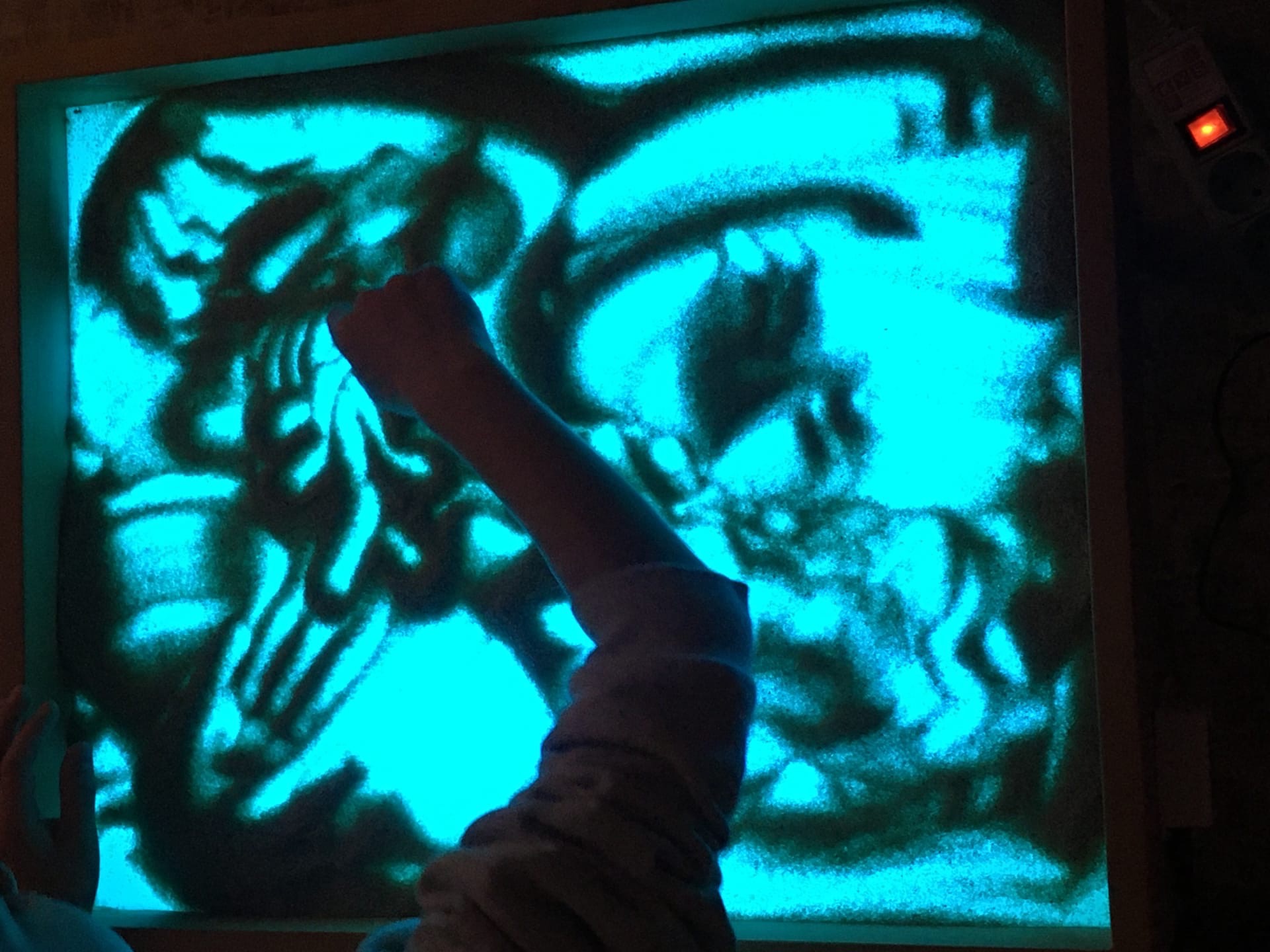 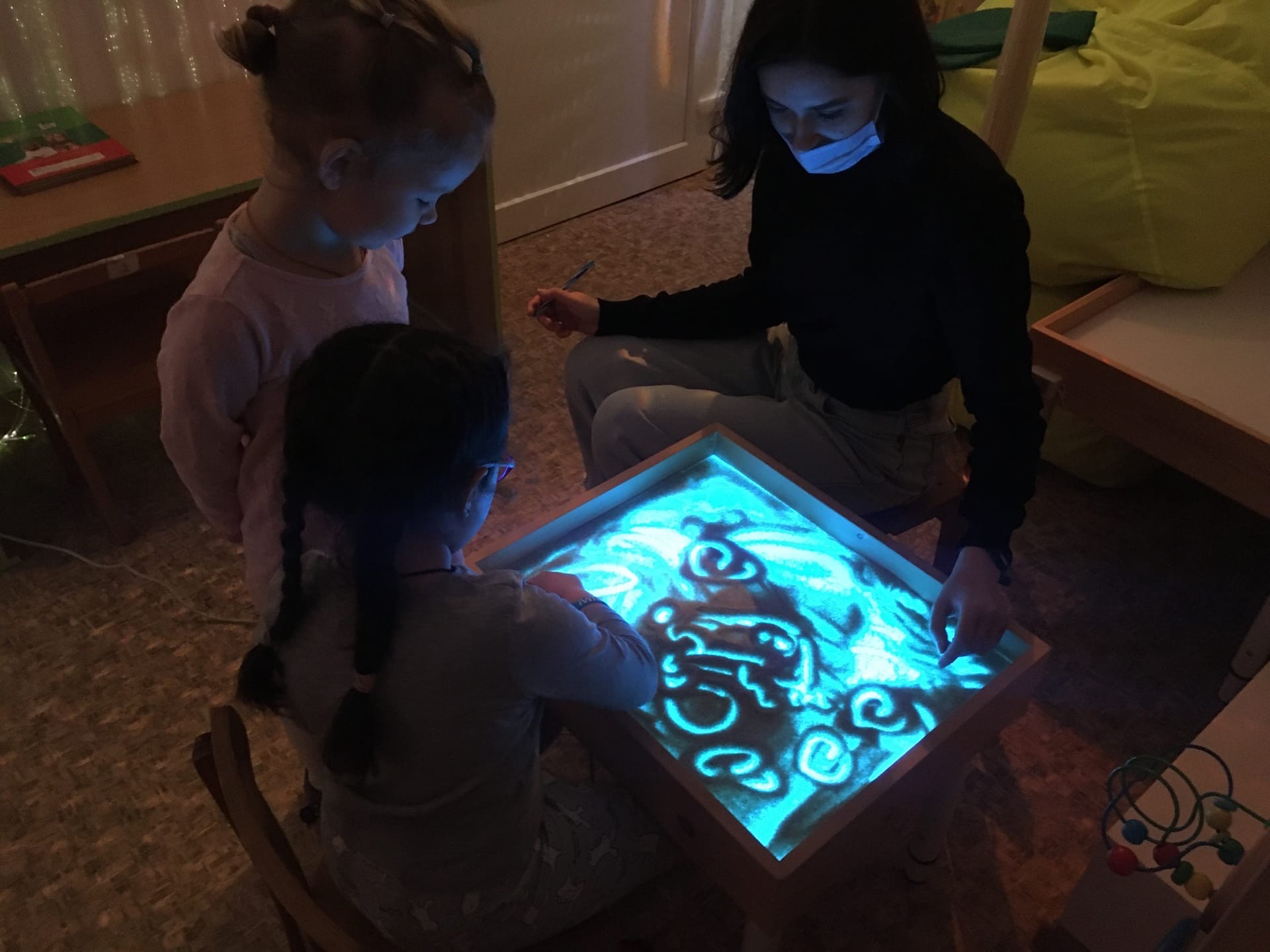 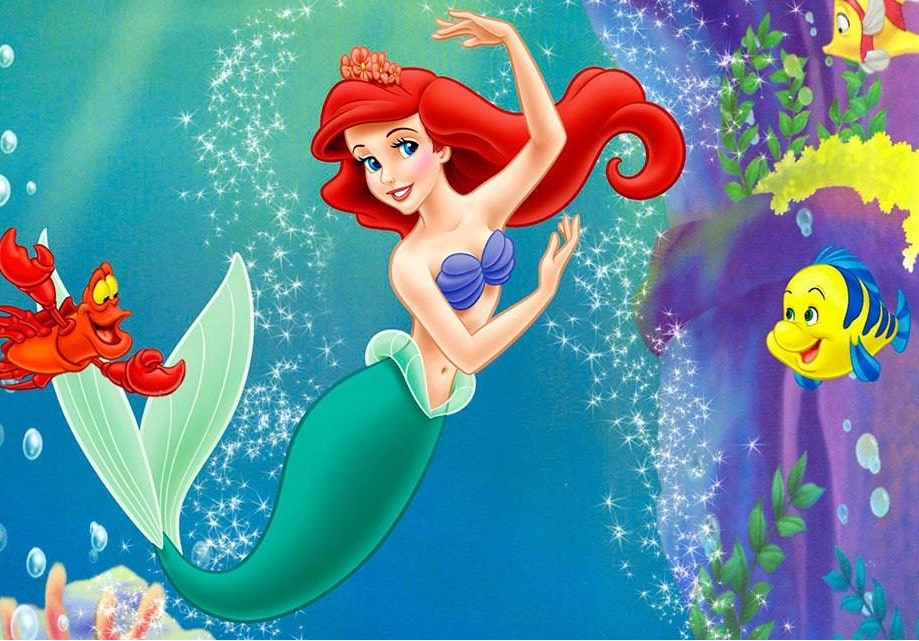 Следующая игра называется «веселая рыбалка»
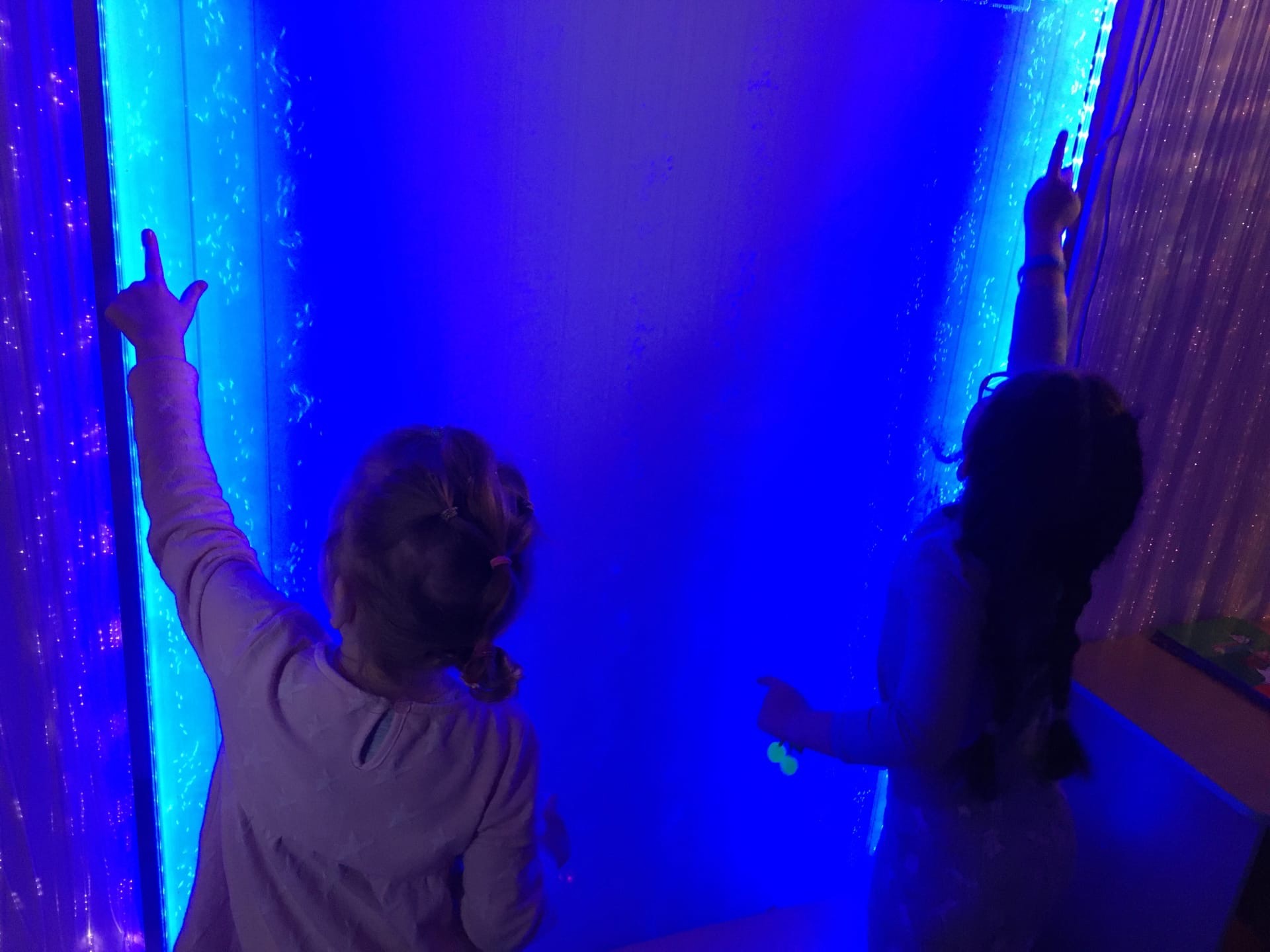 Цели:-развитие зрительного соотнесение;-снятие эмоционального напряжения;-развитие координации глаз.
оборудование: пузырьковый фонтан с подсветкой.Инструкция: прежде задать детям вопрос, о каких развлечениях и видах спорта на воде им известно. После предложить сыграть в веселую рыбалку. Ребенку необходимо стать напротив фонтана и, ведя пальцем за пузырьками, будто за маленькими рыбками,которые быстро плывут к своей цели, довести их до конца.
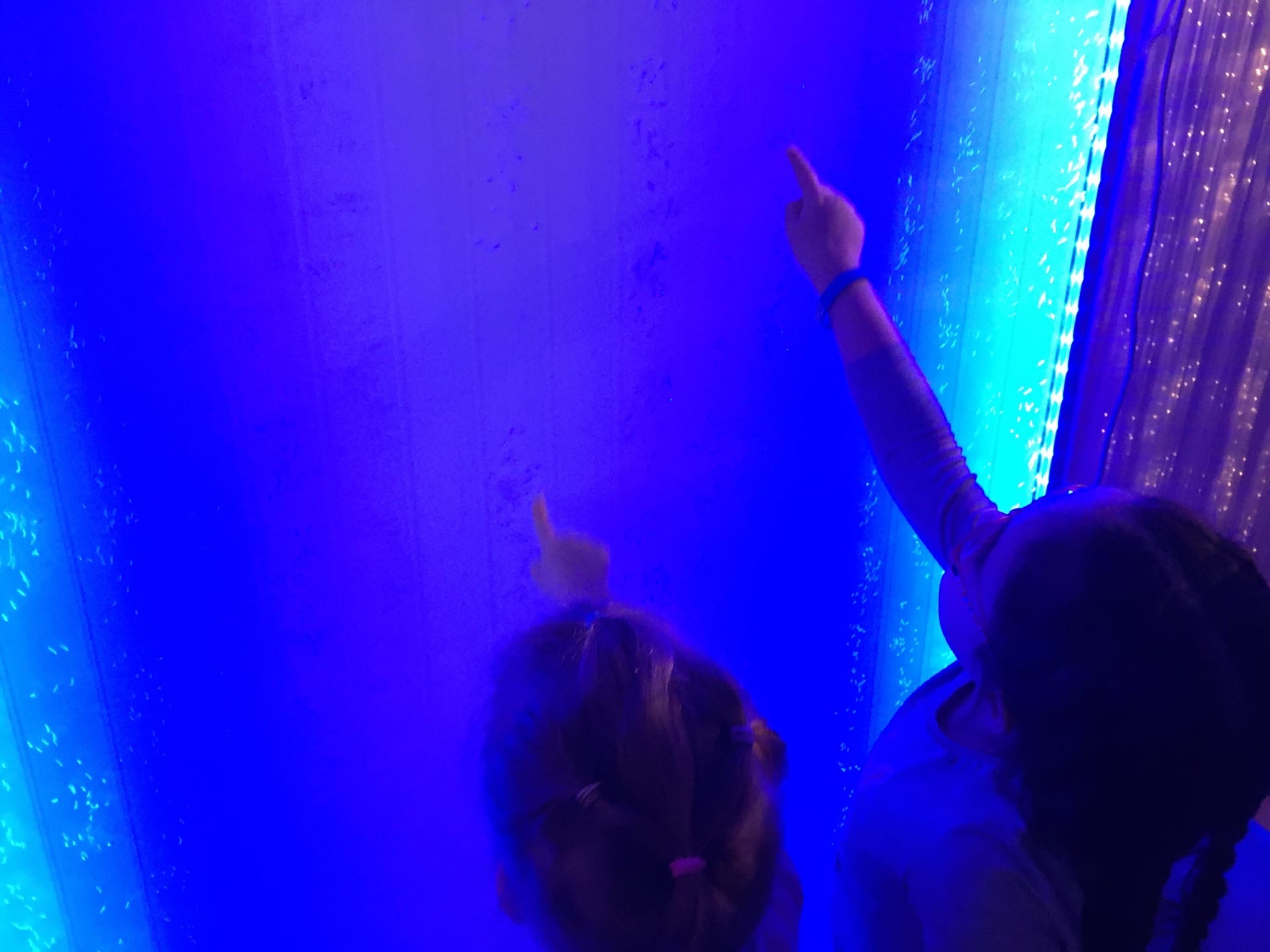 Игра «кладоискатели».
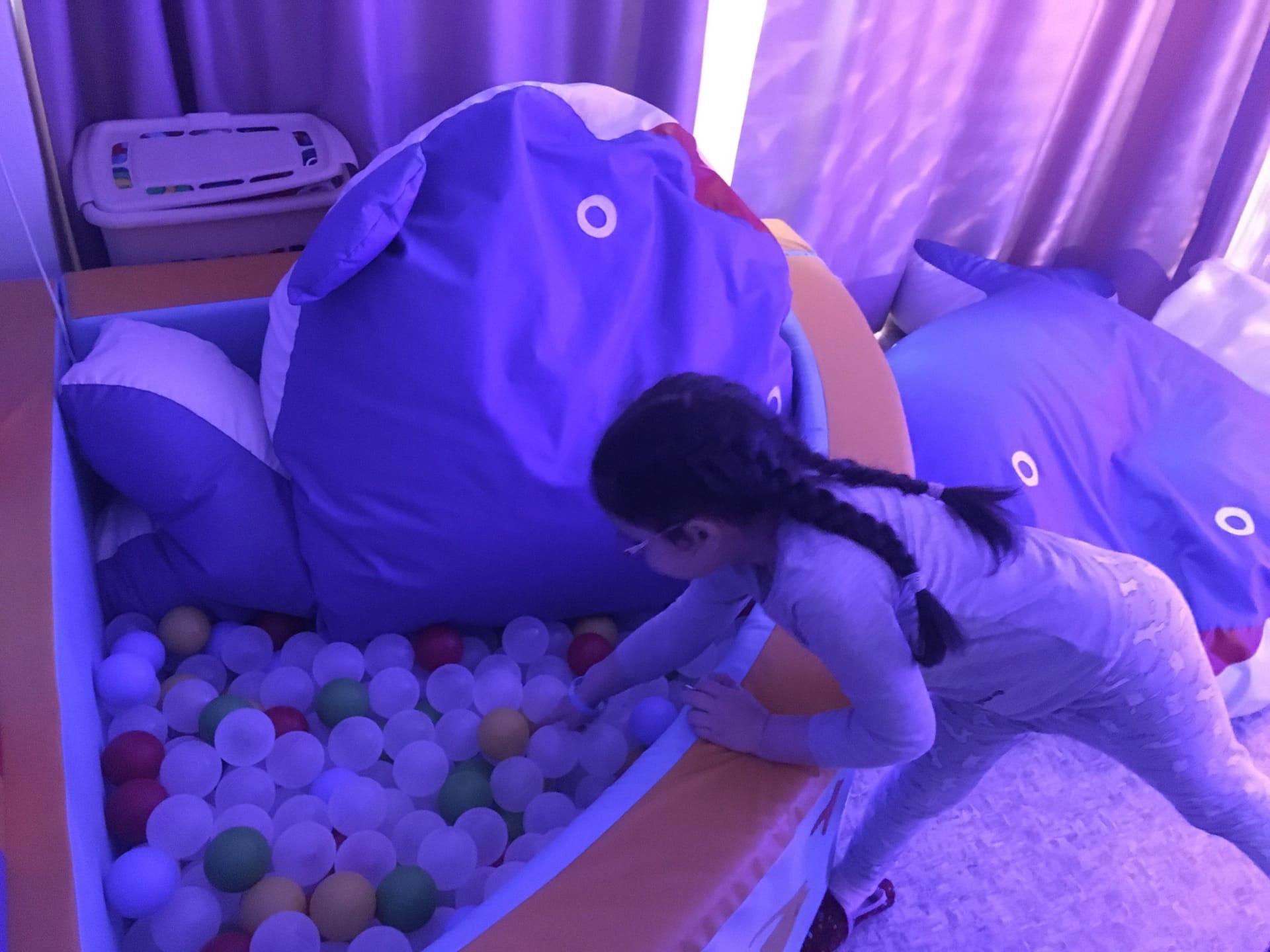 Цели:-развитие координации движений;-снятие мышечного напряжения;-развитие крупной, мелкой моторики и тактильных ощущений.Оборудование:-сухой бассейн, наполненный шарами;-резиновая игрушка анти-стресс в виде осьминога.Инструкция: вам необходимо найти клад на морском дне.  Тому, кто будет искать, сперва нужно с закрытыми глазами потрогать этот предмет и запомнить какой он на ощупь. Потом кладоискатель отворачивается, а кто-нибудь из детей тем временем прячет клад глубоко под шариками.
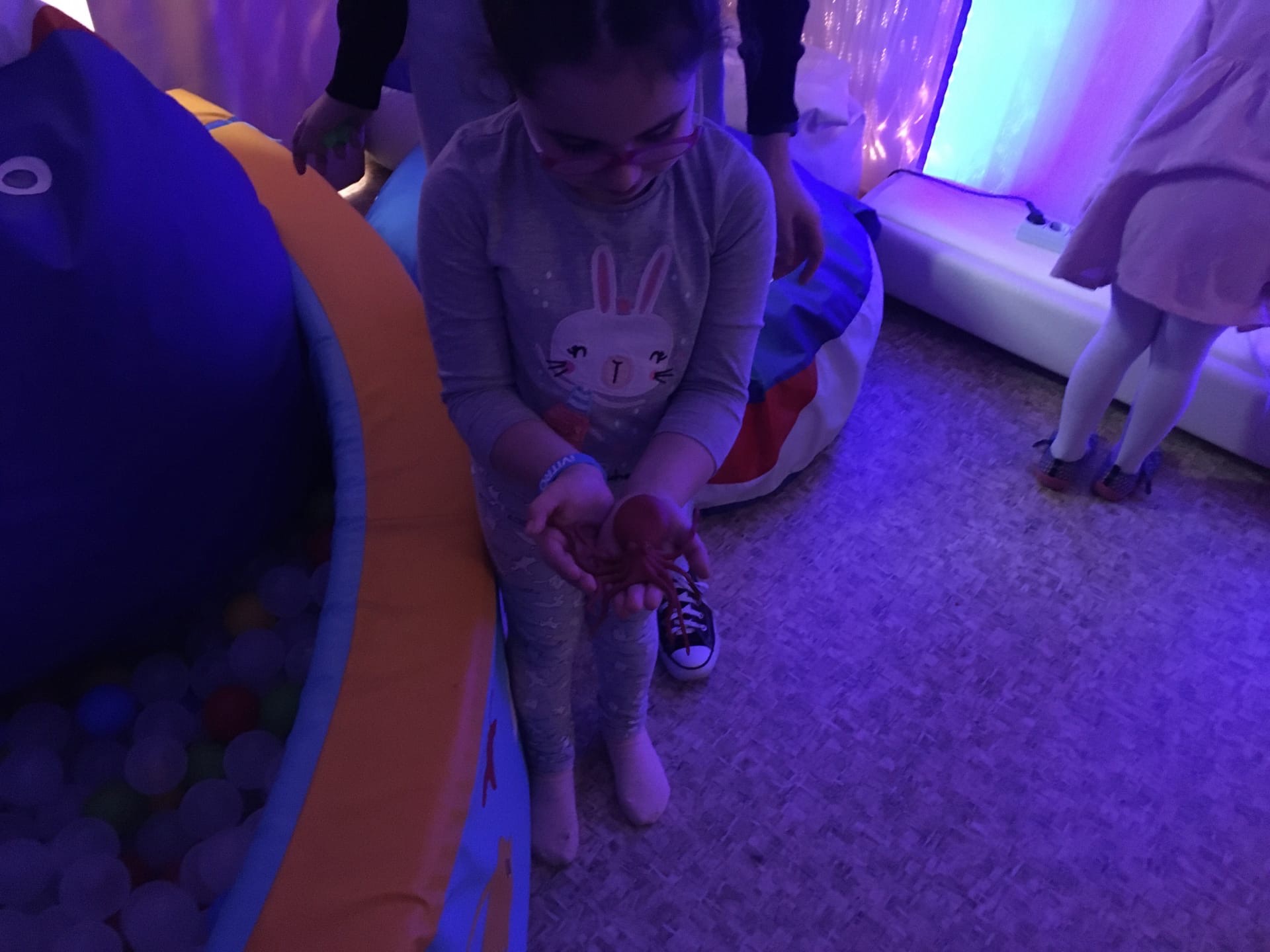 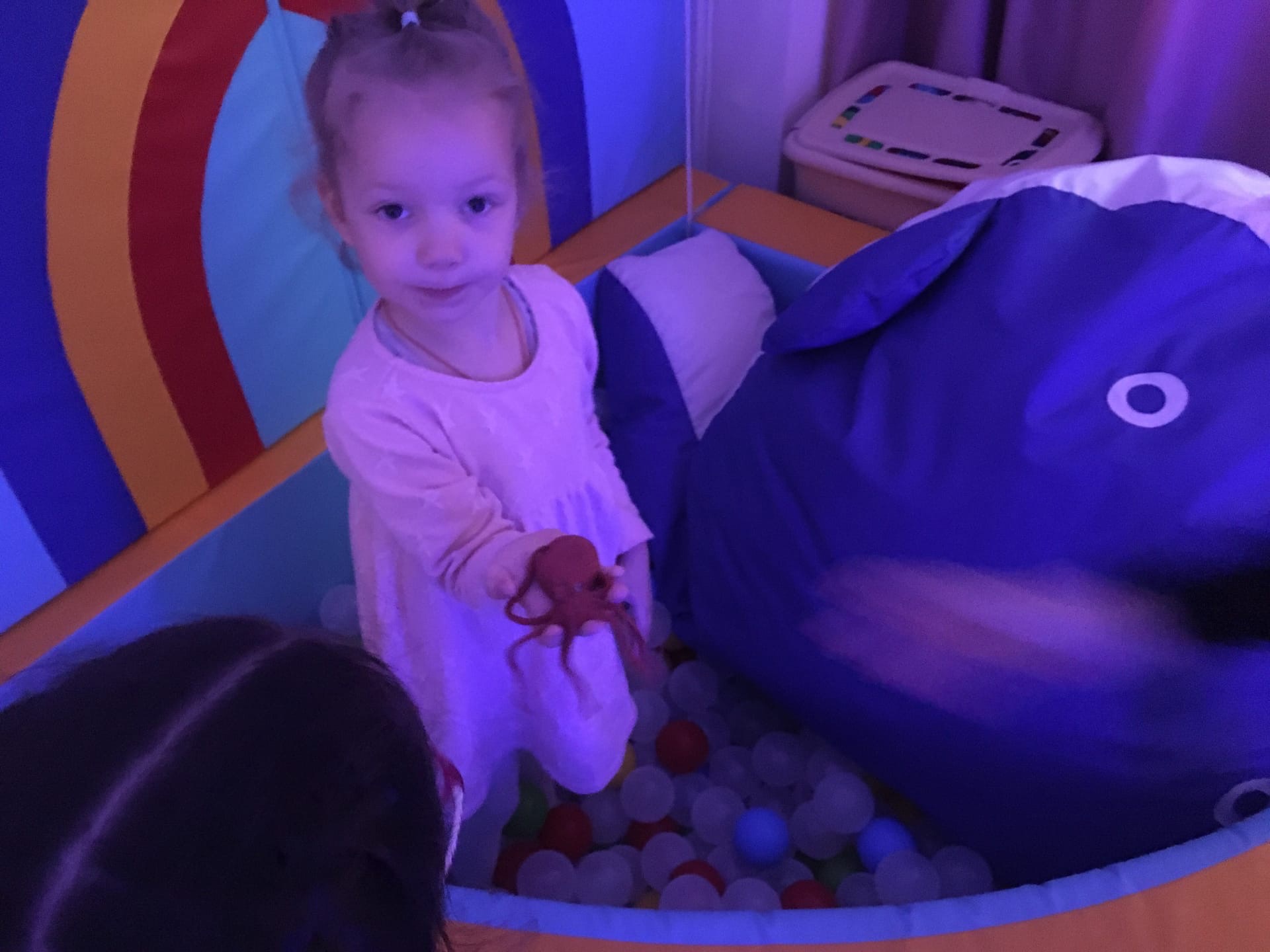 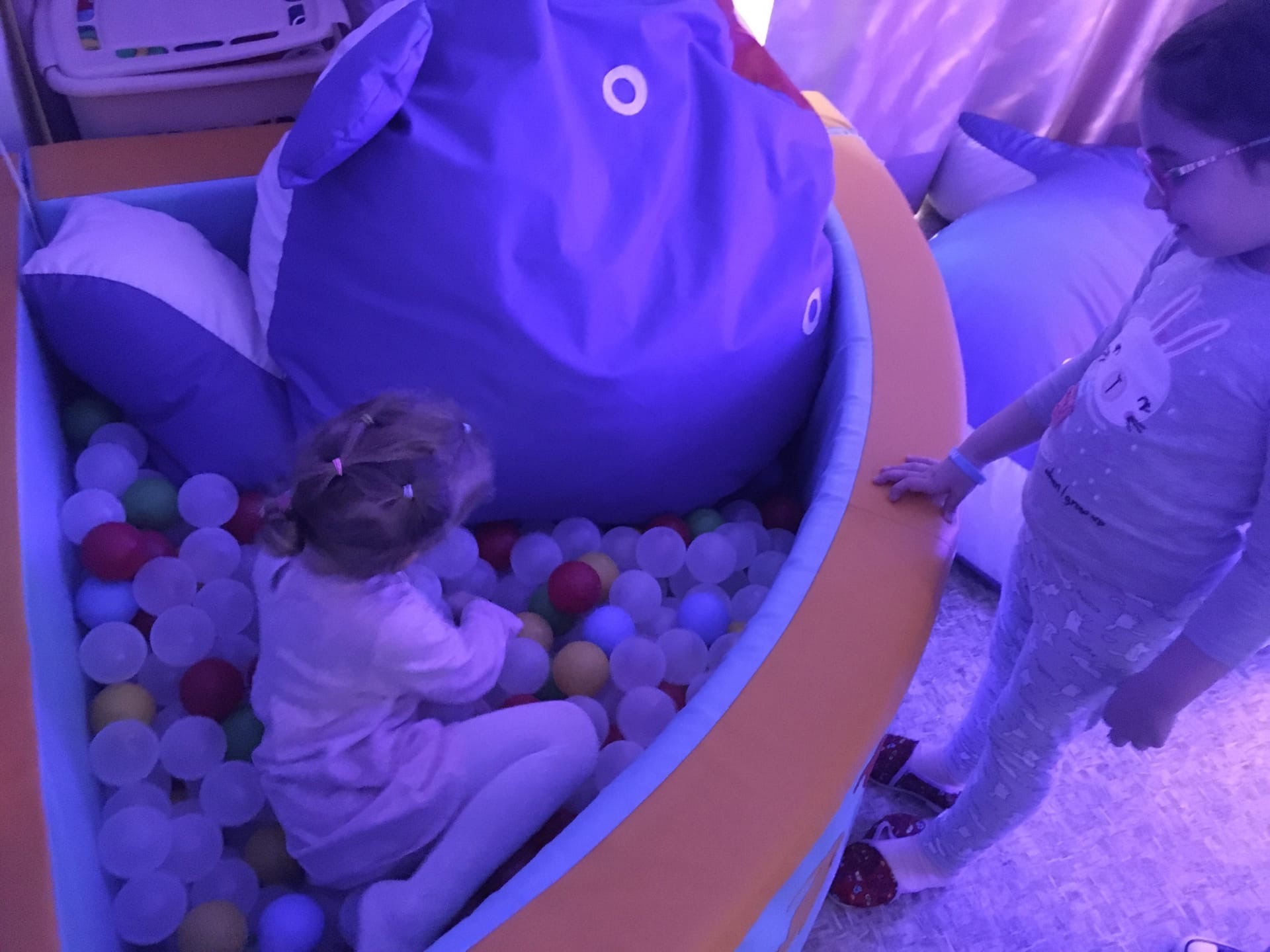 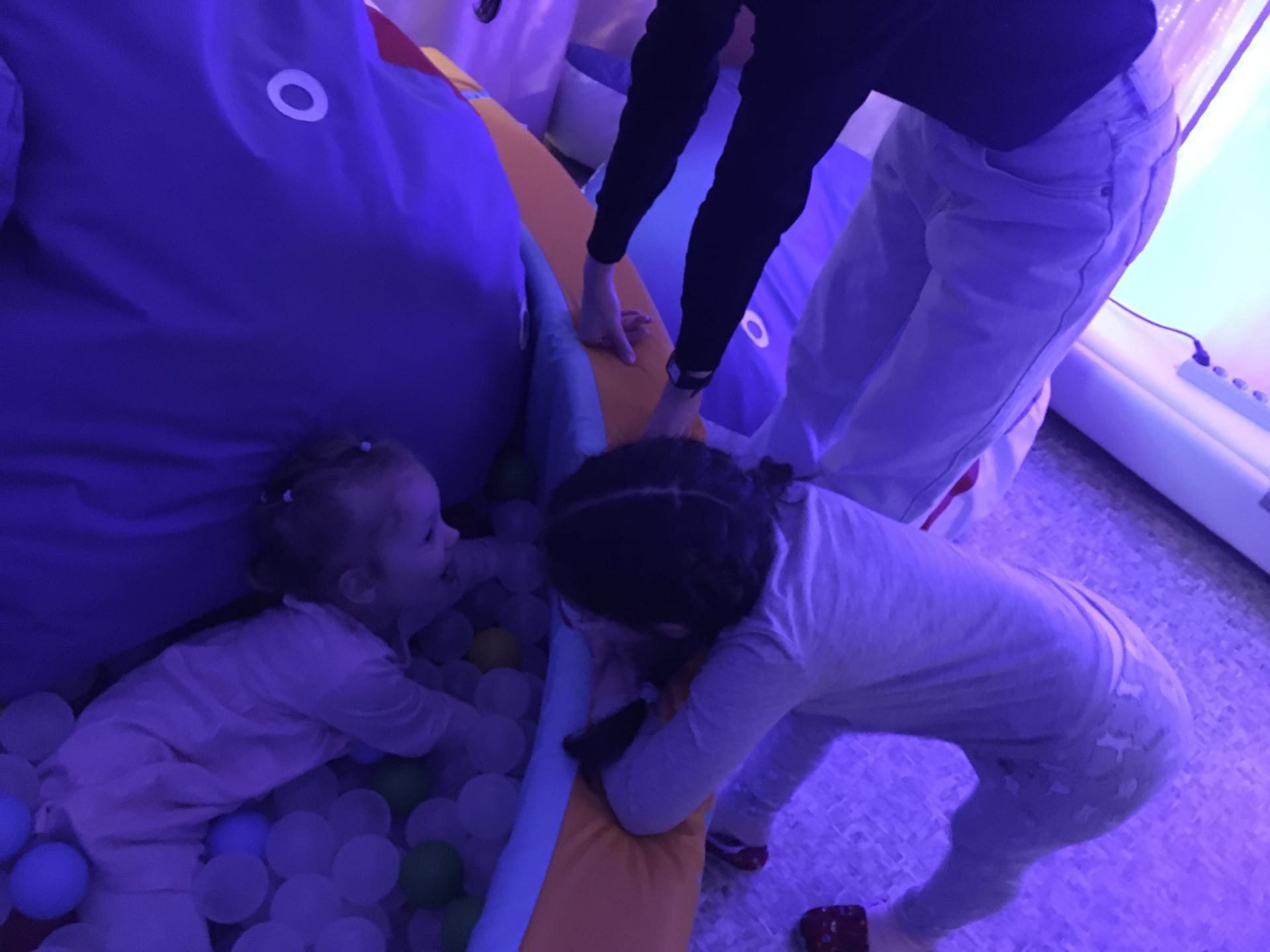 Сказка «жила-была река»
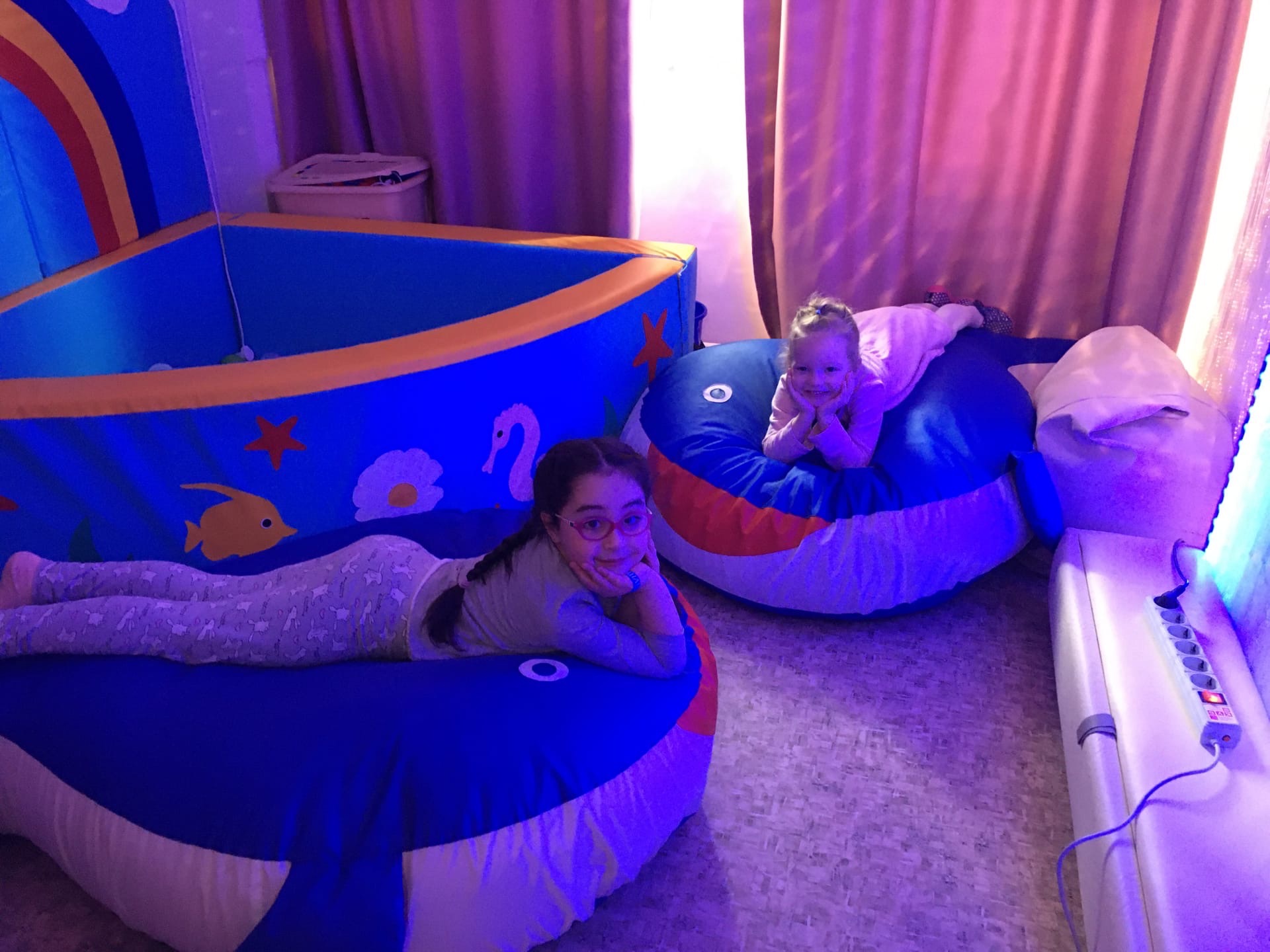 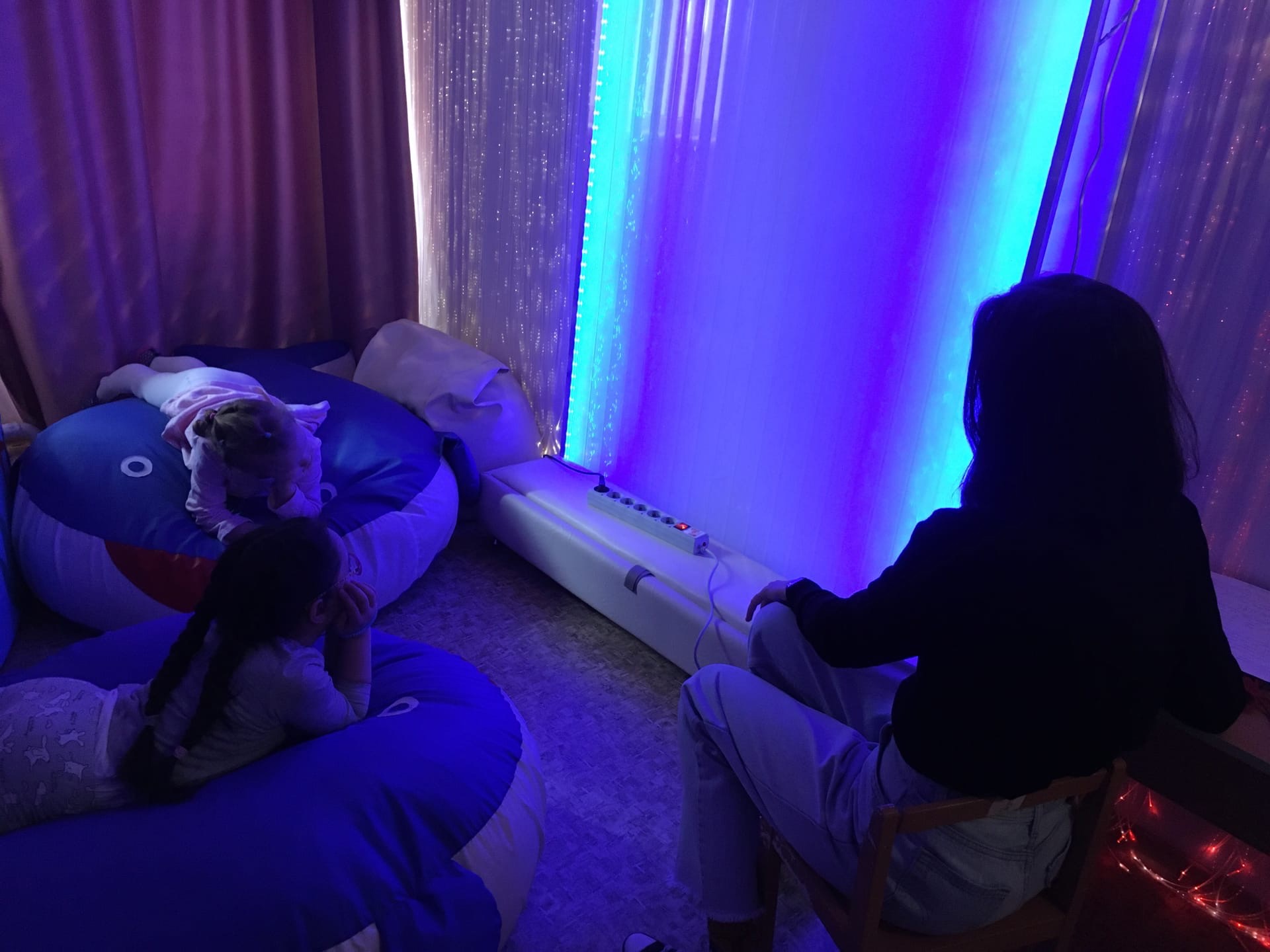 Цель:-релаксация;-формирование экологических понятий о сохранении водных ресурсов.Оборудование:-кресла-пуфики в виде китов.Инструкция: ребята, я предлагаю вам лечь на эти пуфики в удобном для вас положении и послушать одну очень интересную сказку о том, как река познакомилась с людьми.
ЖИЛА-БЫЛА РЕКА (экологическая сказка)
Жила-была река. Сначала она была маленьким, веселым ручейком, который прятался среди высоких, стройных елей и белоствольных берез. И все говорили: какая чистая, какая вкусная вода в этом ручье! Затем ручей превратился в настоящую речку. Вода в ней текла уже не так быстро, но все еще была прозрачной и чистой.
Река очень любила путешествовать. Однажды она очутилась в городе. Здесь не росли ели и березы, зато стояли огромные дома, в которых жили люди. Много людей. Они обрадовались Реке и попросили ее остаться в городе. Река согласилась, и ее заковали в каменные берега. По ней стали ходить пароходы и лодки, на берегах загорали люди. Река поила весь город.
Шли годы, люди привыкли к Реке, но уже ни о чем ее не просили, а делали все, что им вздумается. Однажды на ее берегах построили огромный завод, из труб которого в Реку потекли грязные потоки. Потемнела Река от печали, стала грязной и мутной. Никто уже не говорил: «Какая чистая, красивая речка!» Никто не гулял на ее берегах. В Реку бросали разные ненужные вещи: банки, бревна, в ней мыли машины, стирали белье. И никто из горожан не подумал, что Река — тоже живая. А она очень переживала. «Почему люди так плохо относятся ко мне? Ведь я их поила, крутила турбины электростанций, давала свет, защищала в жаркие дни от зноя», — думала она.
Люди все больше загрязняли Реку, а она все терпела, ждала, когда они наконец опомнятся.
Однажды по Реке проплыл большой танкер, из которого в воду вылилось много нефти. Покрылась Река черной пленкой, стали ее жители — растения, животные — задыхаться без воздуха. Совсем заболела Река. «Нет, — думает, — не могу больше оставаться с людьми. Надо уходить от них, иначе я стану мертвой рекой».
Позвала она на помощь своих жителей: «Я всегда была для вас родным домом, а теперь пришла беда, ваш дом люди разрушили, а я заболела. Помогите мне выздороветь, и мы уйдем отсюда в другие края, подальше от неблагодарных людей». Собрались речные жители: и растения, и рыбы, и улитки, и звери, — очистили свой дом от грязи, вылечили Речку. И побежала она в край своего детства. Туда, где росли ели и березы, где человек — редкий гость.
А жители города на следующий день с удивлением обнаружили, что остались одни, без Реки. Не стало в домах света, остановились заводы, исчезла вода из кранов. Нечем умыться, нечем напиться, не из чего суп сварить. Остановилась жизнь в городе. Стали его жители настолько грязными, что перестали узнавать друг друга. Впрочем, это было и неважно: все равно по вечерам не было света.
И вот однажды наступил день, когда горожане съели все свои запасы еды. Тогда самый старый и мудрый Горожанин сказал: «Дорогие сограждане! Я знаю, почему от нас ушла Речка. Когда я был совсем маленьким, я купался в ее чистой воде. Она всегда была нам другом и помощником, а мы не ценили этого и относились к ней, как к врагу. Мы несправедливо обидели Речку и должны попросить у нее прощения. Я предлагаю отправиться в дальние страны на поклон к нашей кормилице. Мы должны извиниться перед ней и пообещать свою дружбу. Может, тогда она вернется».
Отправились самые сильные и выносливые горожане искать Реку. Долго искали, а когда нашли, то не сразу узнали: ведь она стала чистой и прозрачной. Попросили люди Реку поскорее вернуться в город, рассказали, как им плохо без нее, пообещали свою заботу. Река была доброй и не помнила зла. К тому же она стала скучать без людей, к которым за долгие годы жизни в городе привыкла.
Вернулась Река в город помогать его жителям. А люди убрали весь мусор, очистили стоки завода и даже выделили специальных ученых — следить за здоровьем и самочувствием Реки. С тех пор в этом городе люди и Река живут дружно. А недавно Реку сделали почетным гражданином города, а День ее возвращения отмечают как самый главный праздник.
КОНЕЦ СКАЗКИ!
РЕКОМЕНДАЦИИ РОДИТЕЛЯМ:
-ЗАКРИПИТЕ С РЕБЕНКОМ ЗНАНИЯ О ВСЕМИРНОМ ДНЕ ВОДЫ.-СПРОСИТЕ ЕГО, КАКИХ МОРСКИХ ОБИТАТЕЛЕЙ ОН ЗНАЕТ.-ЗАДАЙТЕ НЕСКОЛЬКО ВОПРОСОВ ЭКОЛОГИЧЕСКОГО ХАРАКТЕРА.-СТИМУЛИРУЙТЕ ЕГО ПОЗНАВАТЕЛЬНУЮ АКТИВНОСТЬ ОБ ОКРУЖАЮЩЕМ МИРЕ С ПОМОЩЬЮ РАЗВИВАЮЩИХ ИГР.
-ЧАЩЕ ОРГАНИЗОВЫВАЙТЕ ДЛЯ РЕБЕНКА РЕЛАКСАЦИОННЫЕ УПРАЖНЕНИЯ, КОТОРЫЕ ПОСПОСОБСТВУЮТ РАЗВИТИЮ ОРГАНОВ ЧУВСТВ.
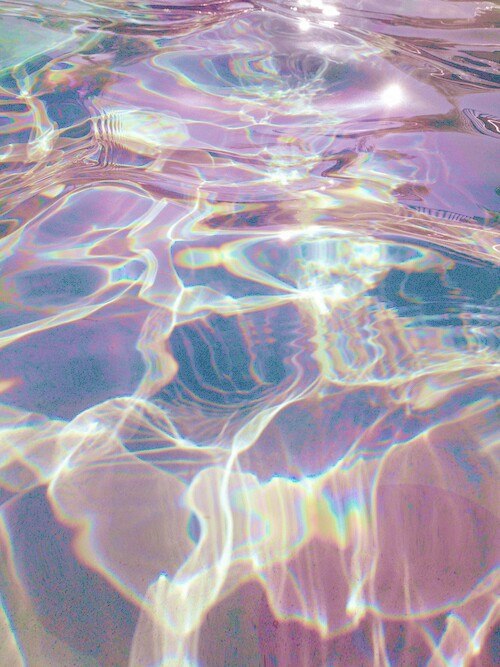 ВЫ МОЖЕТЕ ОБРАТИТЬСЯ К ПСИХОЛОГУ ВАШЕГО ДЕТСКОГО САДА ЗА КОНСУЛЬТАЦИЕЙВ СПЕЦИАЛЬНО ОТВЕДЕННОЕ ВРЕМЯ: 
С 15.00-16.00.КОНТАКТЫ ДЛЯ СВЯЗИ: Kmudragelya@bk.ru
СПАСИБО ЗА ВНИМАНИЕ!